Welcome
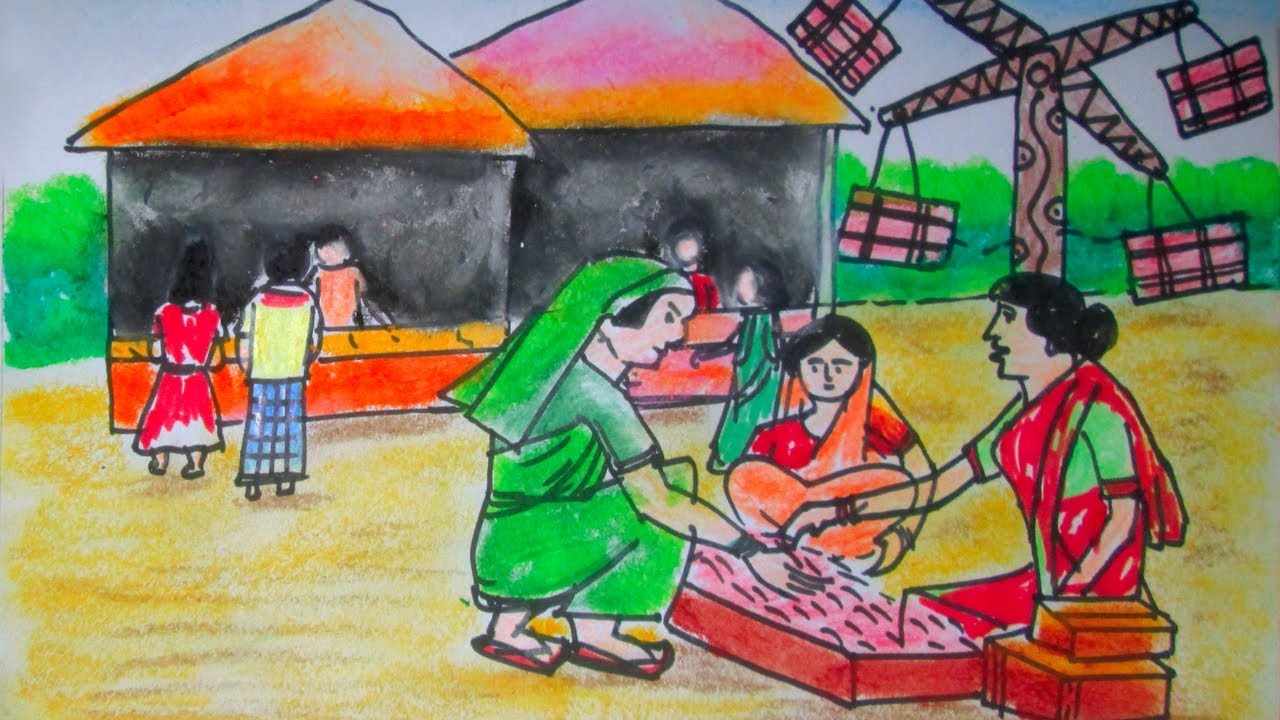 About me and Book
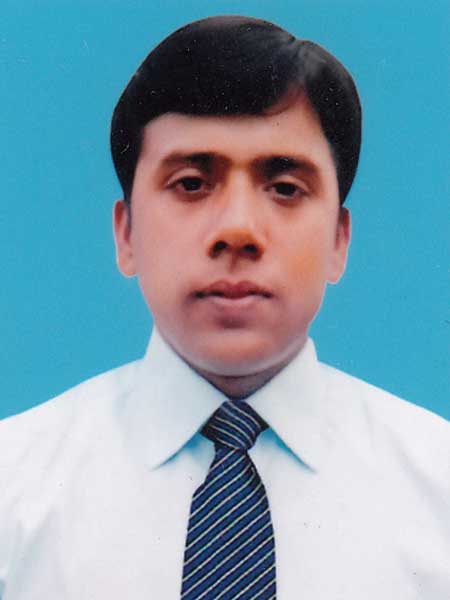 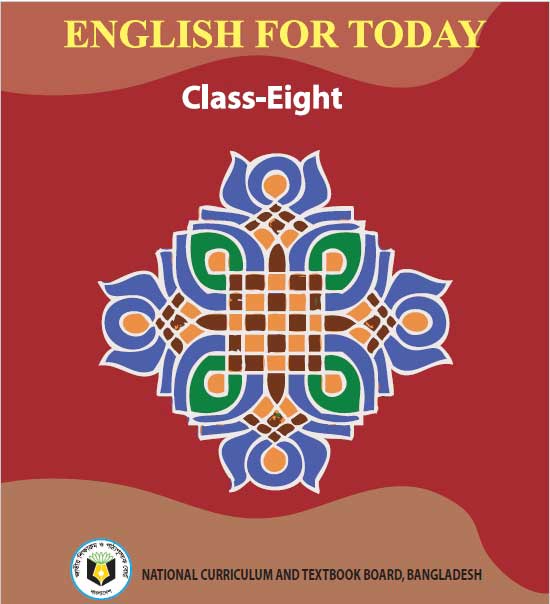 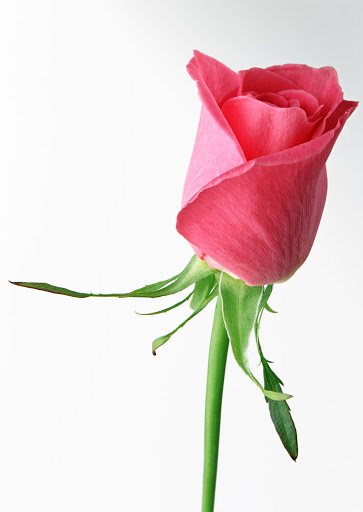 Md. Robiul Islam
English For Today
Class Eight
Unit – Five
Lesson- One
Assistant Teacher English
Pioneer Girls’ High School, Khulna.
E-mail. robittck@gmail.com
ICT4E Ambassador
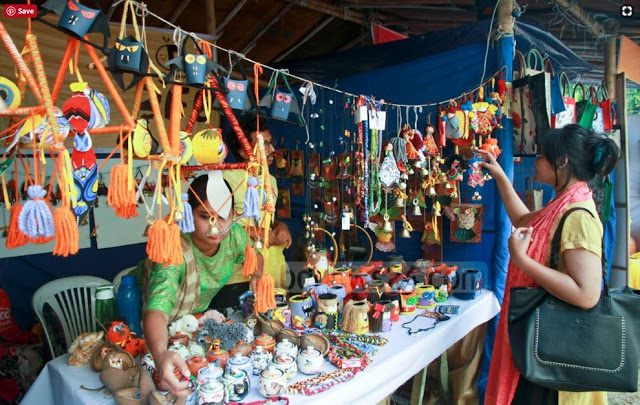 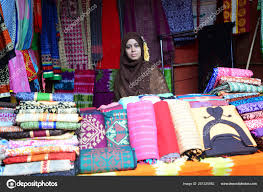 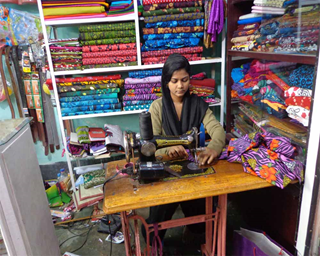 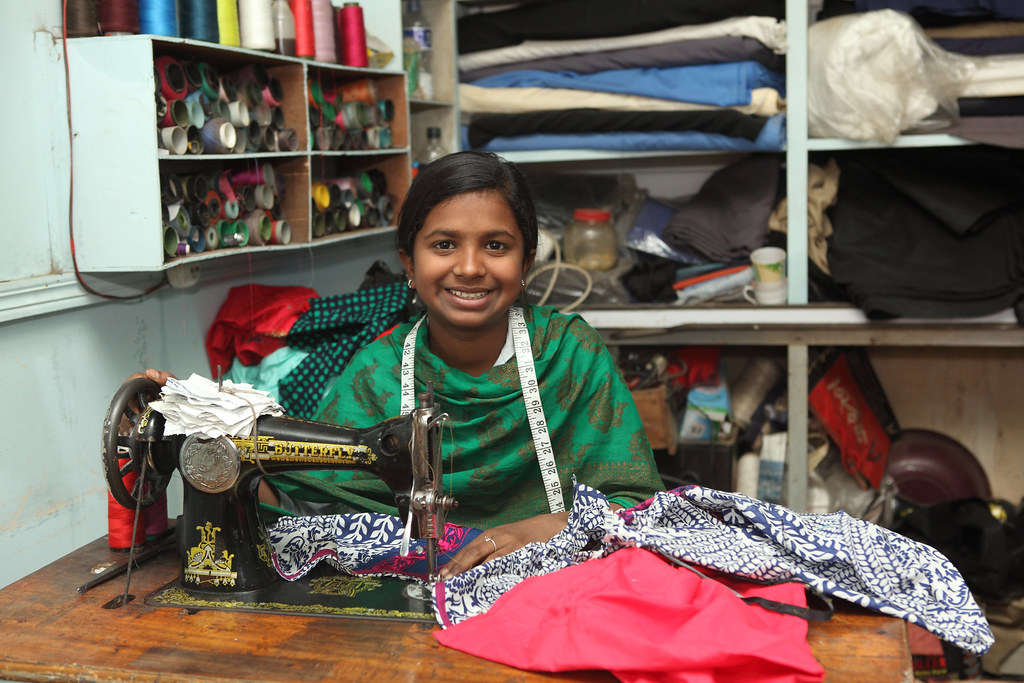 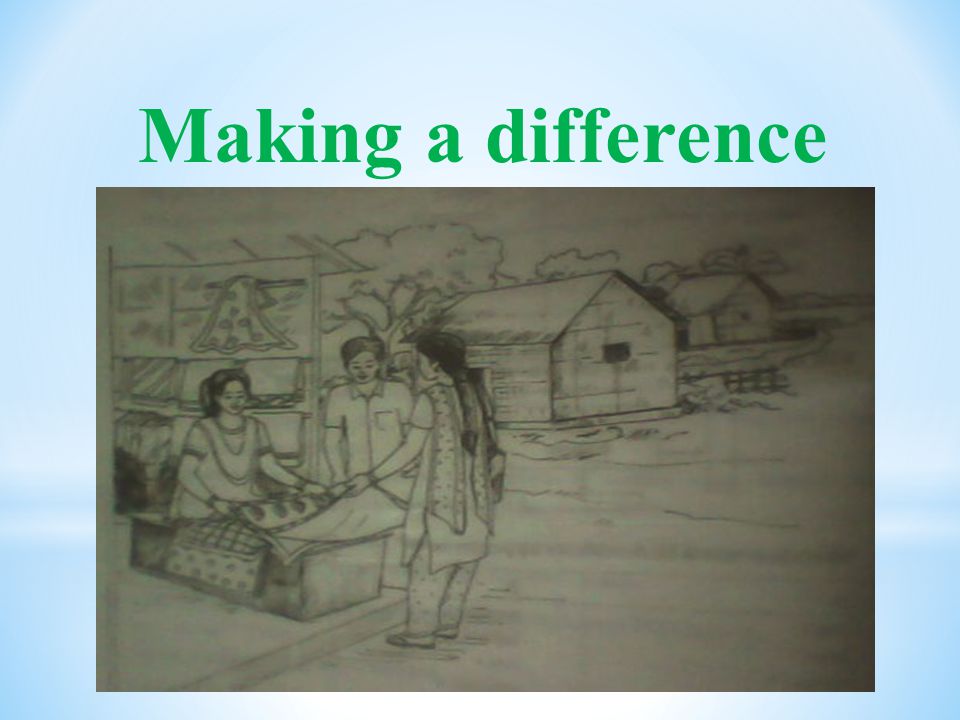 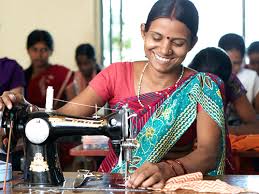 Look at the pictures and discuss in pairs.
What are they doing?
Today we are going to read about -
Making a difference
“The beginning”
After we have studied this unit, we will be able to -
Read and understand texts through silent reading.
Infer meaning from context.
Ask and answer questions.
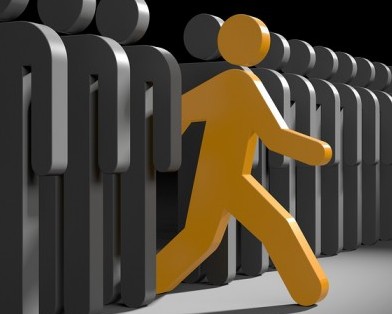 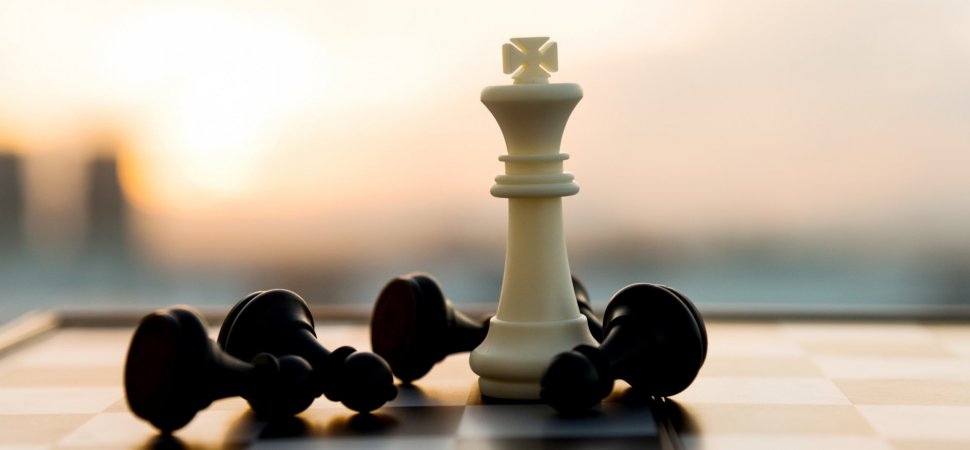 Extraordinary
Adjective
Remarkable,Uncommon
Shamima is an extraordinary woman.
Antonym
Ordinary
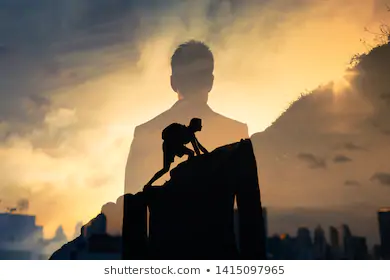 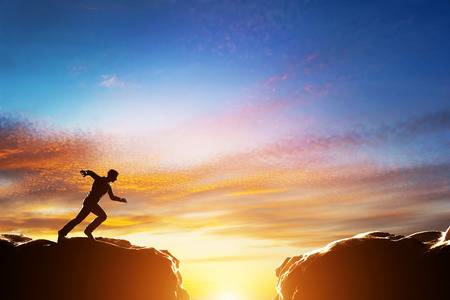 Determination
Noun
Appraise, Imposition
Shamima’s will power and determination made her extraordinary.
Antonym
Weakness
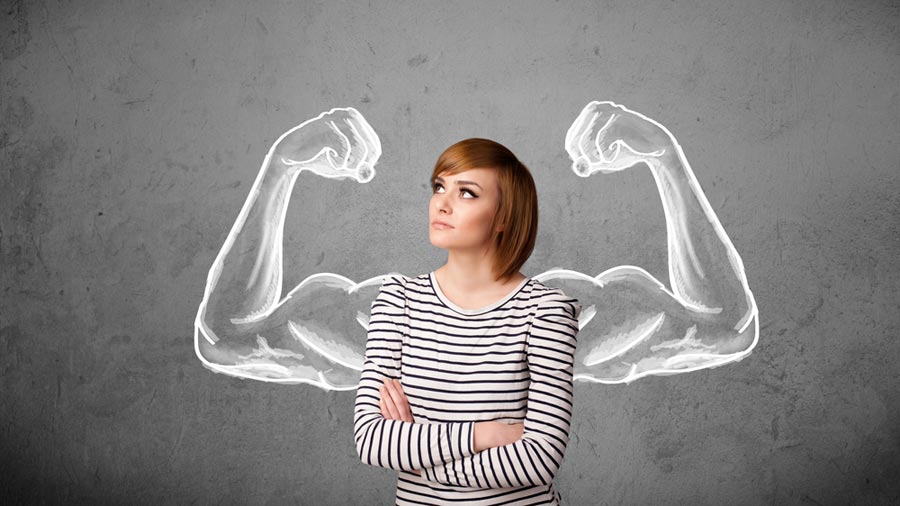 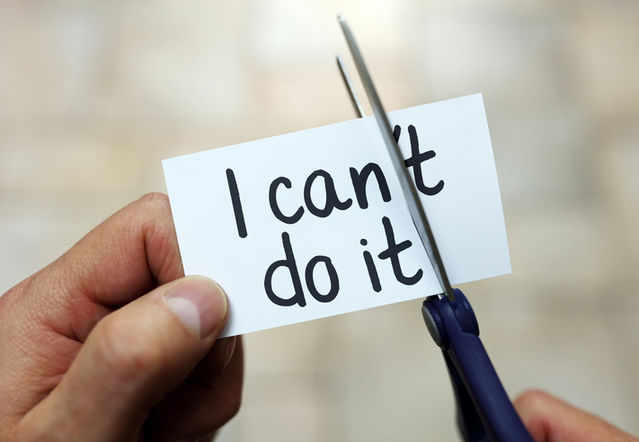 Will - power
Noun
Will
Shamima has will- power which makes him unique.
Antonym
Weakness
A. Read the text and tick the best answers to the following questions.
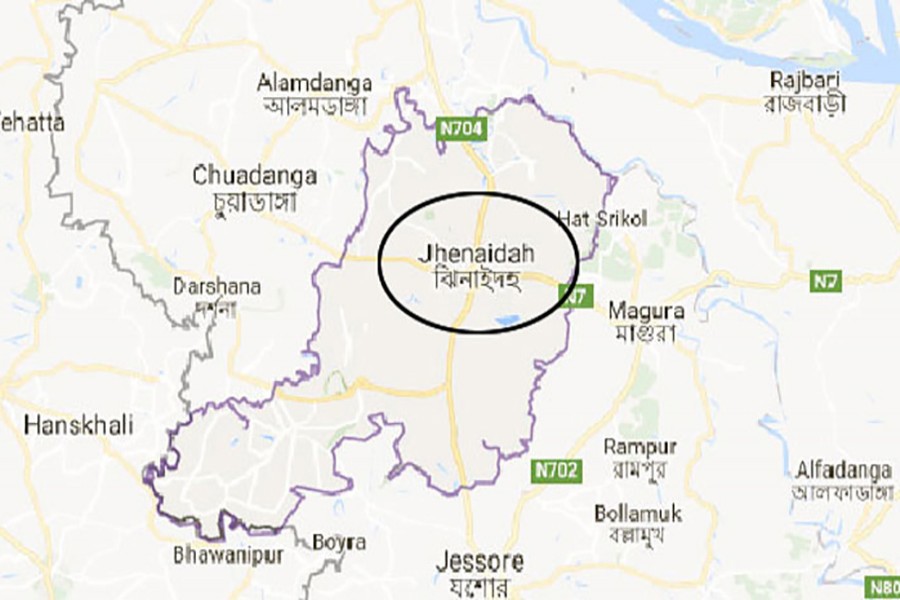 There is a small village called Bhabanipur in Jhenaidah. It is a typical Bangladeshi village.
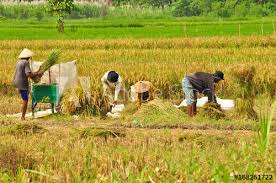 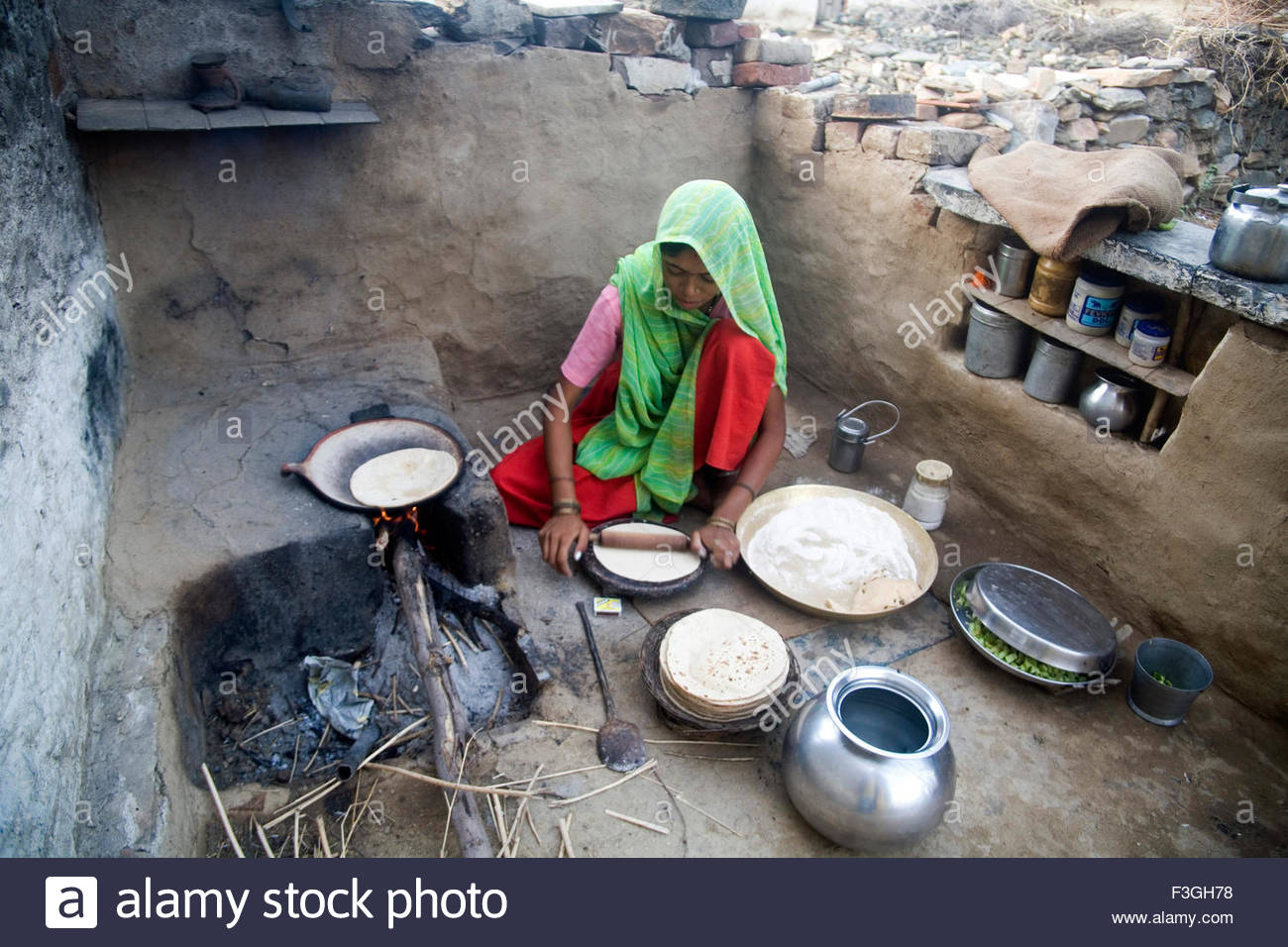 People here spend their day –to- day life mostly working in the fields and doing household work.
In this ordinary village , there lives an extraordinary woman named Shamima Akhter Maya. Shamima’s will power and determination have made her extraordinary. She has seen the most cruel aspect of life.
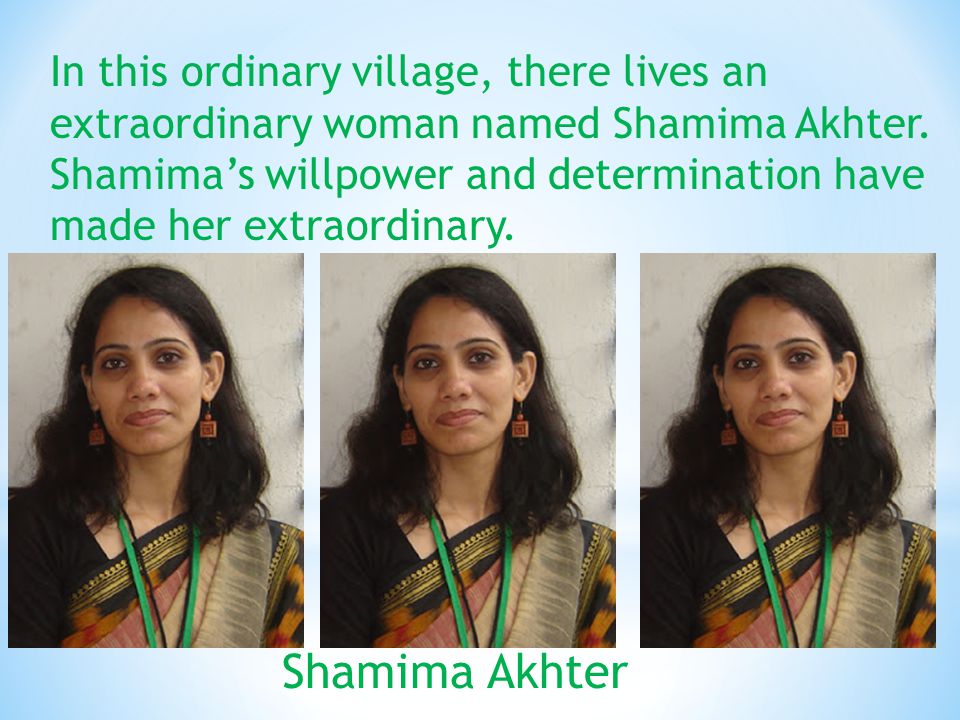 Shamima Akhter Maya
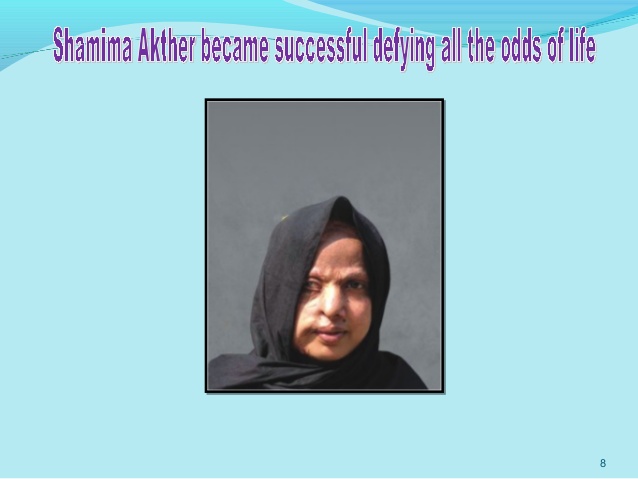 But the cruelty could not defeat her spirit. She has come out as a winner, defying all the odds of life.
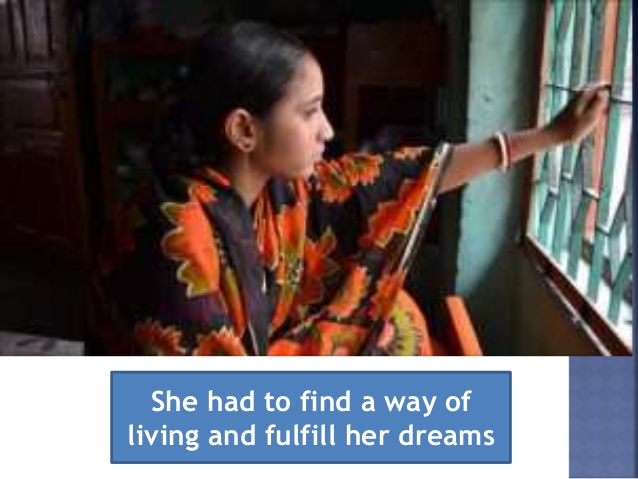 Shamima is now 32 years old. She has only one son named Ashikur Rahman Kanok.
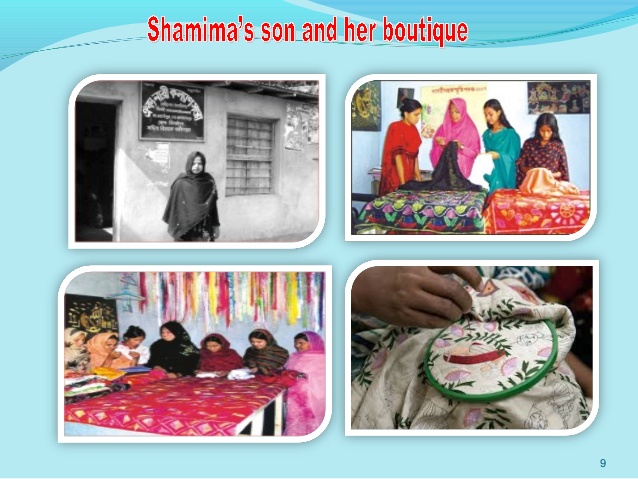 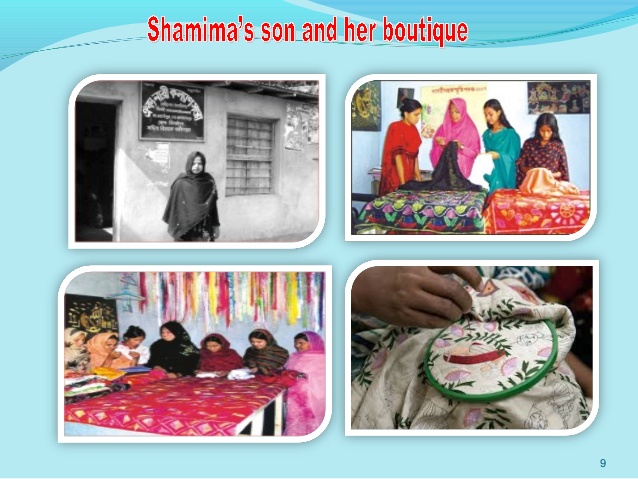 She runs a small boutique called “Oikko Nari Kollayan Shangstha” in her village. Let’s hear from Shamima, how she succeeded in setting up her boutique.
Bhabanipur is a typical Bangladeshi village.
      The underlined word means.
a) unusual
b) usual
c) famous
d) infamous
2. Shamima is an extraordinary person.
     Here the underlined word means.
a) common
b) simple
c) amazing
d) normal
B. Read the text again. Now match the phrases with the meanings.
Read the text again and answer the following questions.
1. What type of village does Shamima live in?
2.  What do the people of “Bhabanipur” village usually do?
3. What has Shamima done to make herself extraordinary?
Grammatical Task
Present Continuous Tense
Structure
Subject + Am/Is/Are+ Verb+ ing+ Object
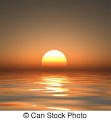 Example
The sun is rising in the East.
Home Work
1. Write a paragraph about “Shamima” from your imagination.
Thank You
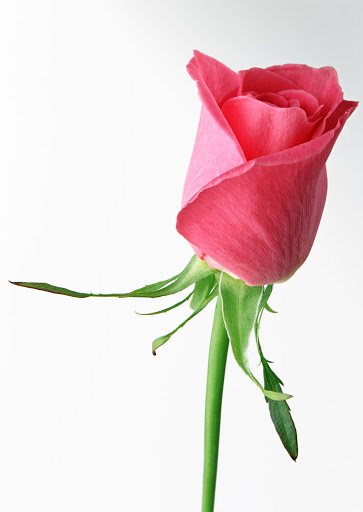